Berner Singstudenten
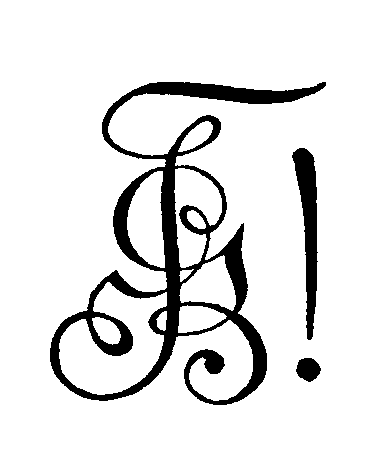 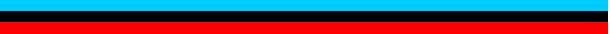 Einführung in Musiklehreund Notenkenntnis
Einheit 2: Melodiebausteine in Dur-Tonarten
Andreas Marti, März 2020
Ziele:
Typische Melodieformeln erkennen und als „Sicherheitsanker“ in den Melodien wiederfinden.
Verstehen, wie Melodien „funktionieren“.
Melodien bewusst hören und singen, gegebenenfalls Korrekturen vornehmen können.

Methode: 
„Tonika-do“, sog. „relative“ Notennamen. Damit merkt sich das Gehör typische Tonfolgen und Formeln anhand eines fest zugewiesenen künstlichen „Textes“, bestehend aus den Tonsilben. Am besten singt man die Melodiefragmente ein paar Mal nacheinander abwechselnd mit Text und mit Tonsilben durch. Die Audio-Dateien dienen zur Kontrolle.
Die Dur-Tonleiter
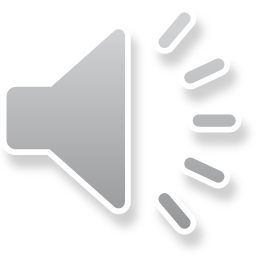 Rot: Halbtonschritte
Die charakteristischen Töne:

1 = do = Grundton

3 = mi = Terzton

5 = so = Quint-/Dominantton

7 = ti = Leitton
1     2     3     4    5     6     7    8
|            |            |                   |
         do         mi         so                 do     =   Dreiklang
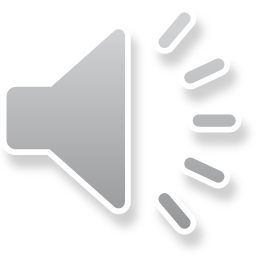 Theorie-Exkurs: absolute und relative Notennamen
Absolute Notennamen: C D E F G A H C (7 Töne, „Diatonik“)Erhöhungen um 1 Halbton: Cis Dis Fis Gis AisVertiefungen um 1 Halbton: Des Es Ges As B(insgesamt 12 Töne, „Chromatik“)Die Tonhöhe ist festgelegt, die Funktion wechselt je nach Tonart.Verwendung: primär beim Instrumentalspiel
Relative Notennamen: do re mi fa so la ti doDie Tonhöhe ist nicht festgelegt, aber das Verhältnis der Töne untereinander und damit die Funktion innerhalb der Tonart.Verwendung primär beim Singen.(in den romanischen Sprachen braucht man do re mi .. als absolute Bezeichnungen)
Absolute Notennamen: Lage im Fünfliniensystem
Violin- / G-Schlüssel


Oktavierender G-Schlüssel für Tenor





Bass-/ F-Schlüssel
G


G




F
Relative Notennamen: Lage im Fünfliniensystem (Vorzeichen und Tonarten)
Jeder der 12 Töne der chromatischen Tonleiter (C Cis/Des D Dis/Es F Fis/Ges G Gis/As A Ais/B H) kann Grundton einer Tonleiter sein.
Den Grundton findet man am einfachsten über die Vorzeichnung: 
Das letzte Kreuz ist ti, der Grundton also eine Tonstufe darüber.
Das letzte Be ist fa, der Grundton also drei Tonstufen darunter.
Das zweitletzte Be ist do.
Vorzeichen und Tonarten: Beispiele
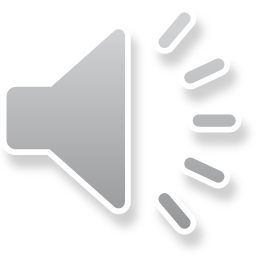 do         so         la          so       do        mi           fa           mi
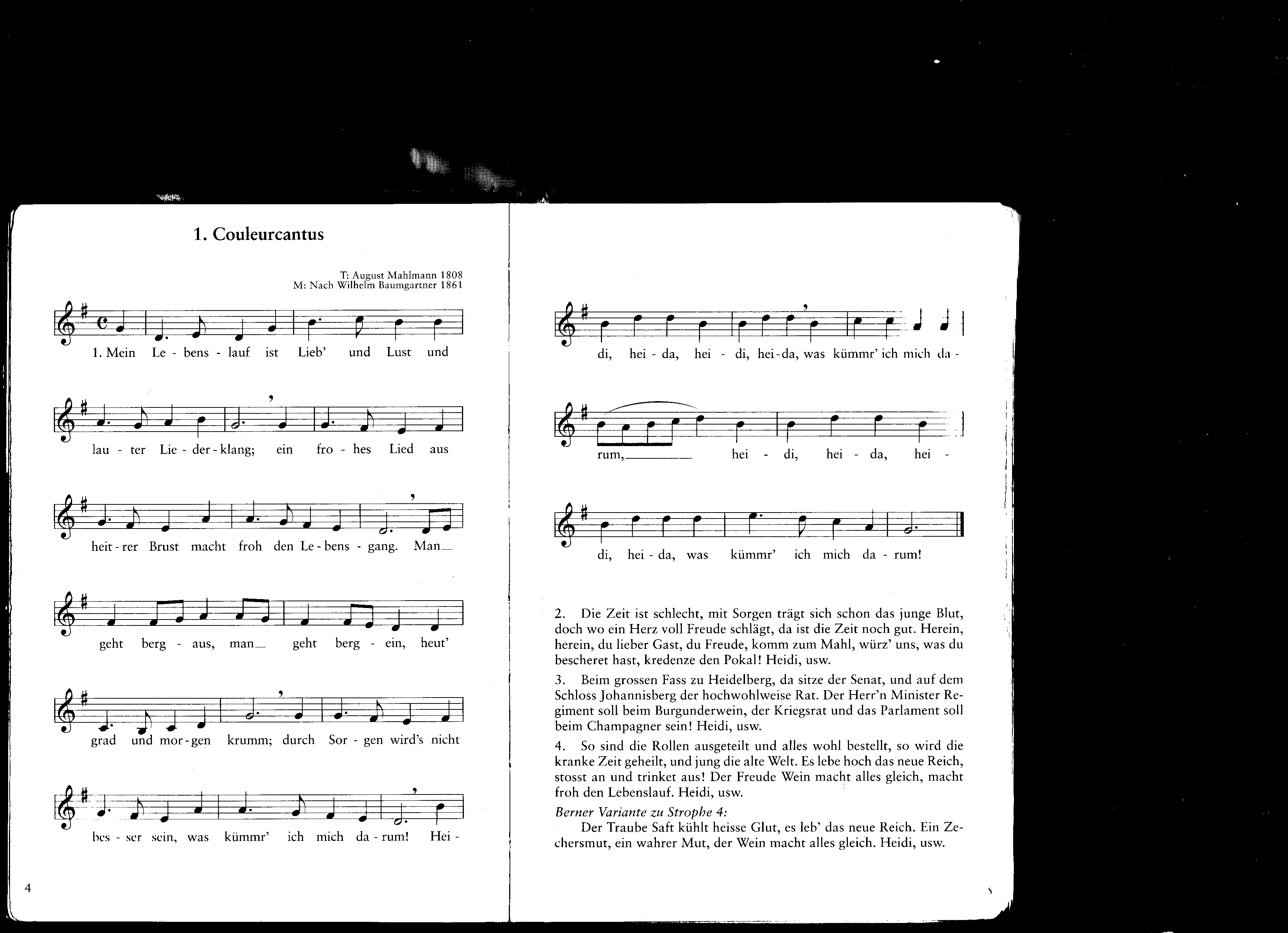 ti = Fis1 Tonstufe darüber = G = do
so      la    so    so      do    do     re      mi   re     do    mi      fa    mi   mi      so    so      ti      do   ti     so
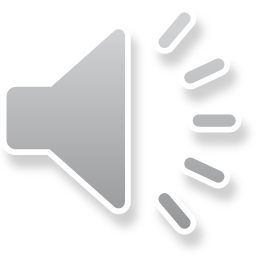 letztes Be = fa = As, 3 Stufen darunter = Es = do
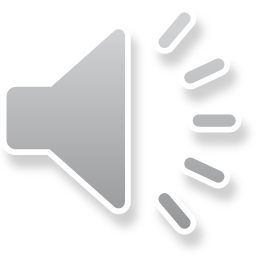 2.letztes Be = do = Es
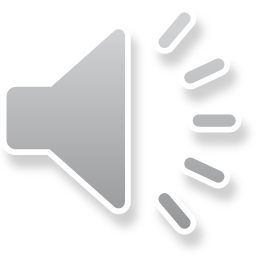 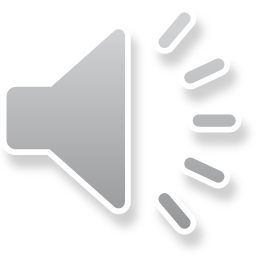 do     do    do    do    mi     mi    fa    so   fa     mi    do     do    do    do     do    do    so    so   so    do
Melodien mit Dreiklangsfiguren 1
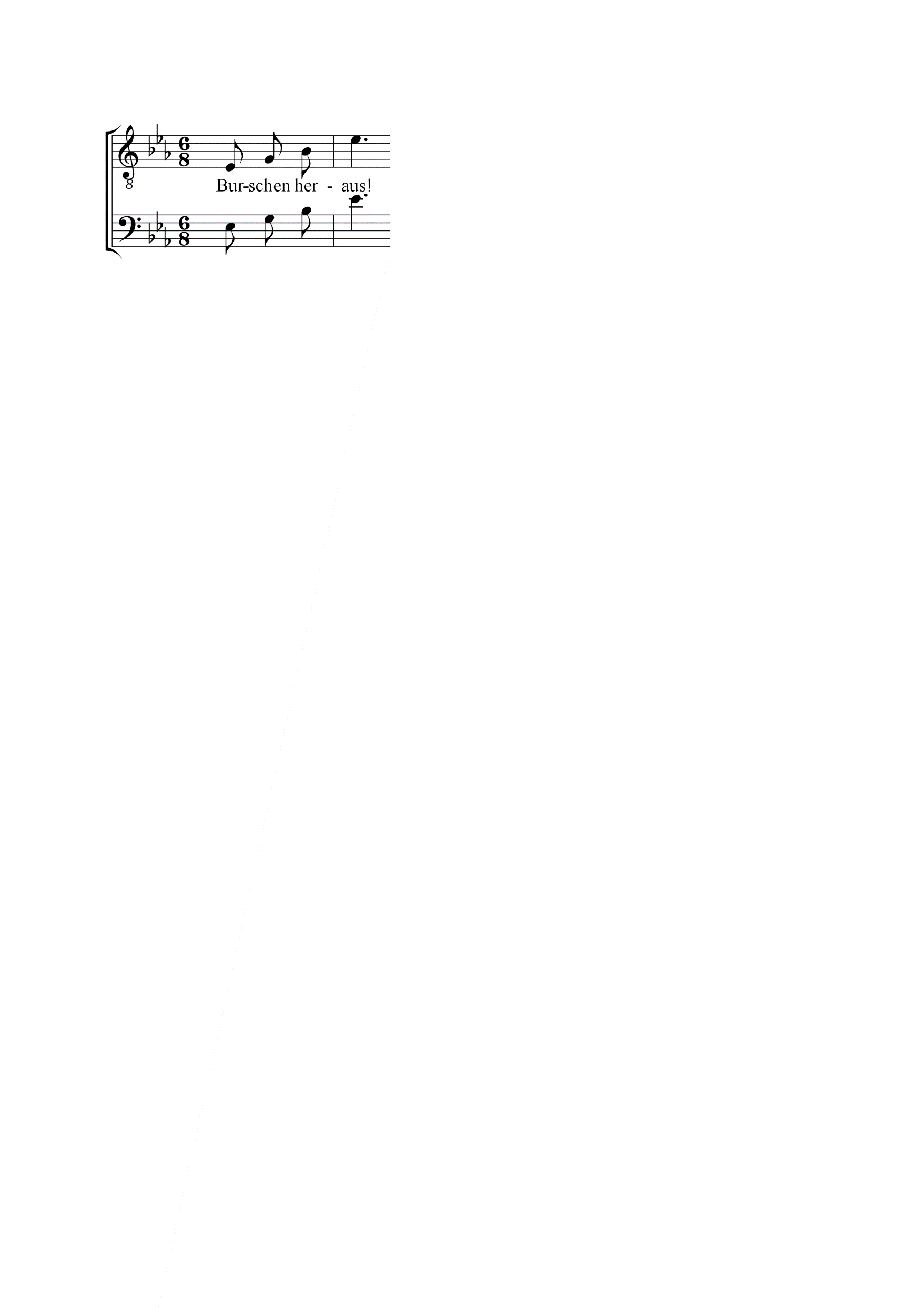 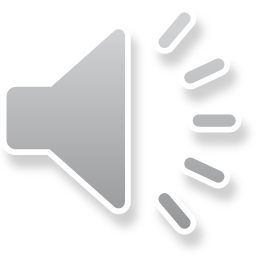 Es = do
As = fa
do        mi       so           do
Melodien mit Dreiklangsfiguren 2
Töne des Dreiklangs do – mi – so
große Punktierung
kleine Punktierung
Es = fa
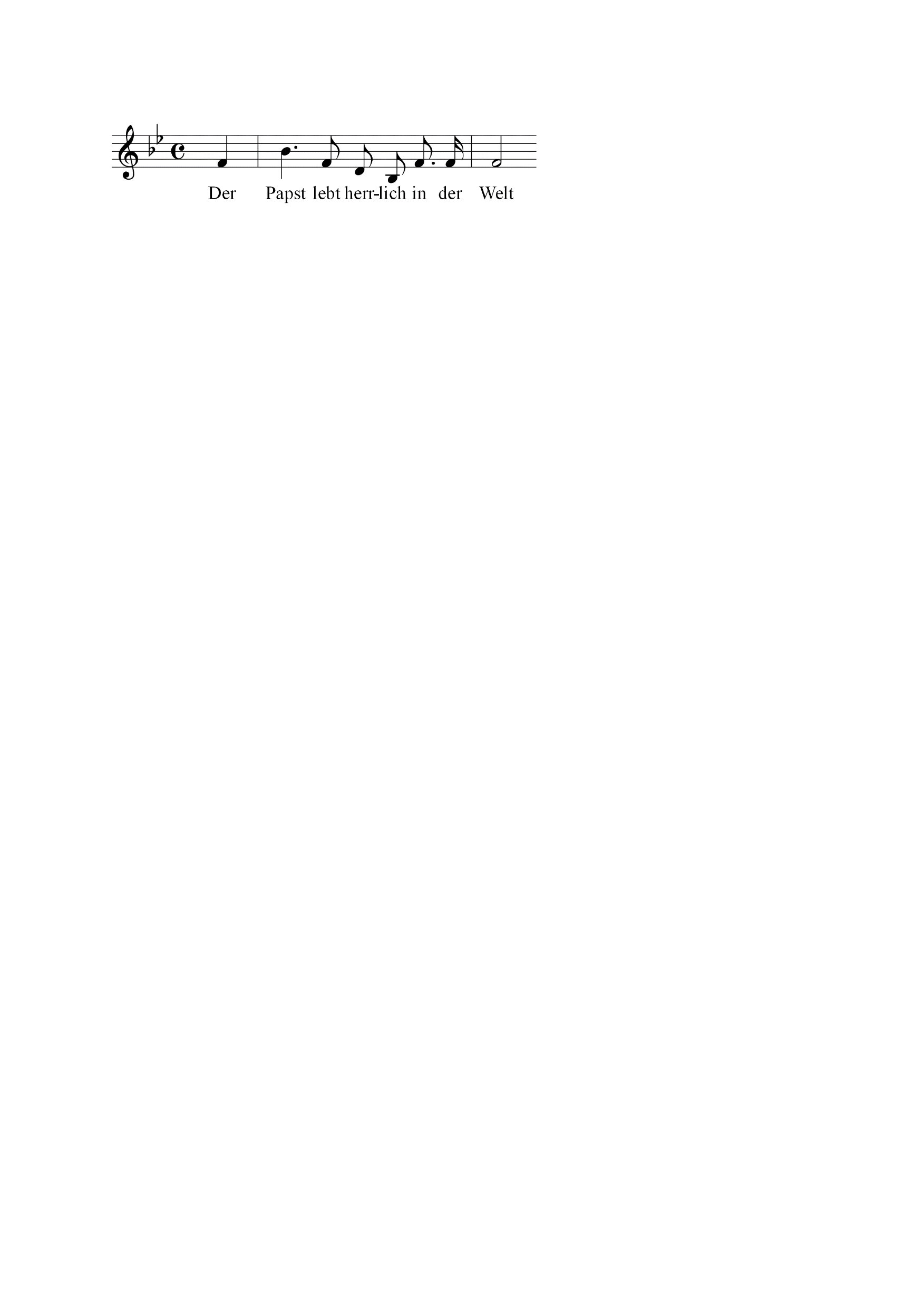 B = do
so               do        so      mi      do    so      so       so
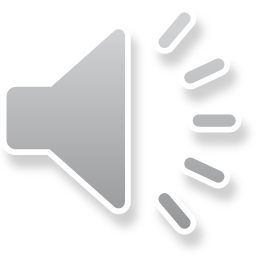 Melodien mit Dreiklangsfiguren 3
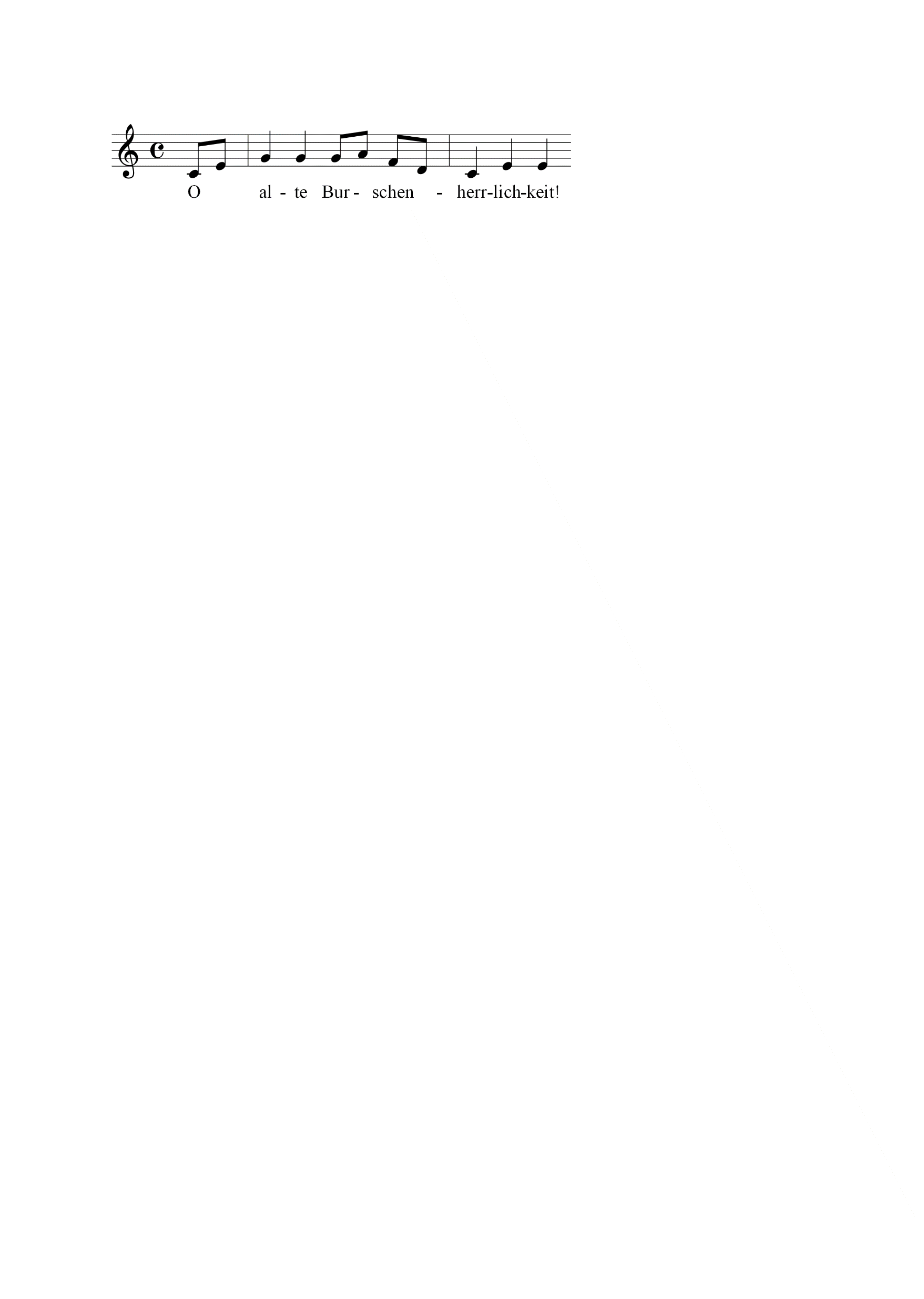 Kein Vorzeichen>> C = do
do   mi       so       so      so     la    fa    re         do       mi     mi
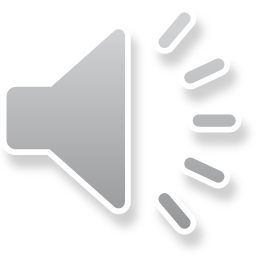 Melodien mit Dreiklangsfiguren 4
„In jedem vollen Glase Wein“: Der Anfang besteht aus denselben Tönen wie der Anfang der Schlussformel. Hier wiedergegeben ist die bei uns gesungene Variante, abweichend von der Notation im Cantenprügel.
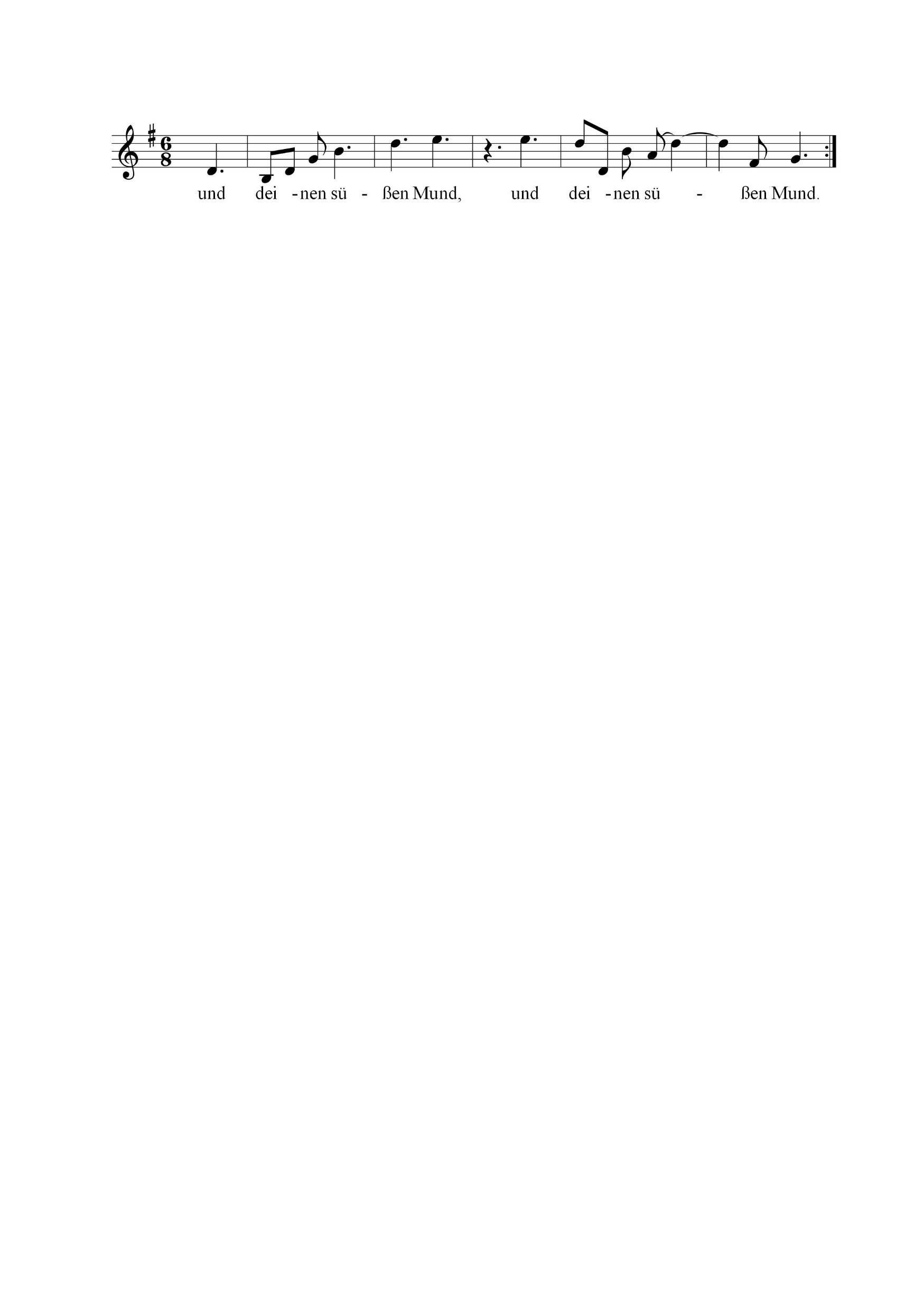 Fis = ti,G = do
so         mi  so  do mi       so      la                   la         so    so  mi  re  so               ti       do
Töne des Dreiklangs der I. Stufe: do mi so„Tonika“
Töne des Dreiklangs der V. Stufe: so ti re
„Dominante“
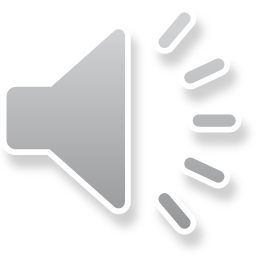 Dominantische Töne oder Klänge führen auf den Grundton bzw. die Tonika hin.
Dreiklang und Tonleiterausschnitt
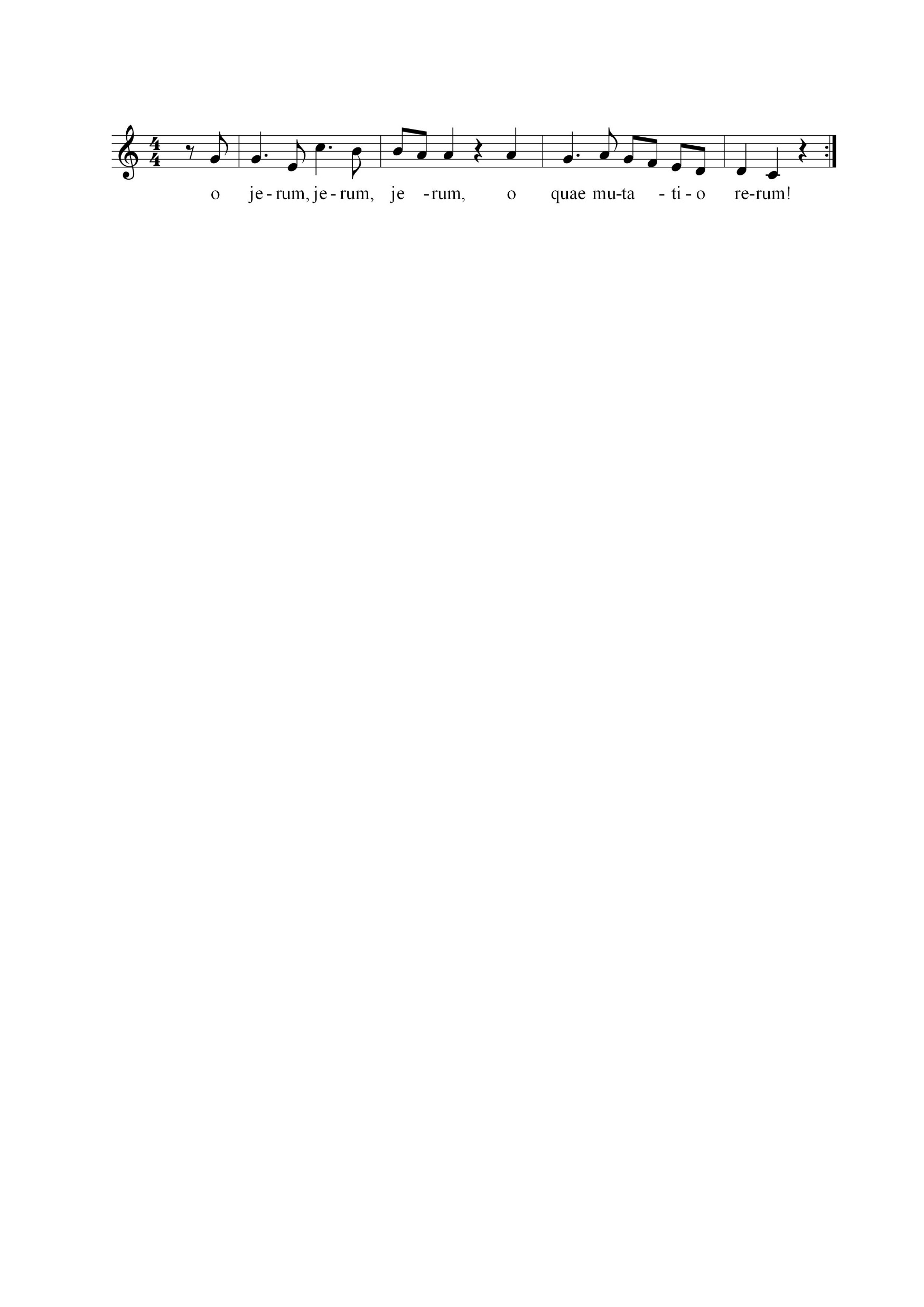 Kein Vorzeichen>> C = do
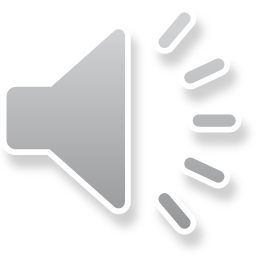 so      so     mi  do    ti      ti   la    la          la           so     la  so  fa  mi  re    re    do
Mag auch Co- ro -  na    wal -    ten,       wir       blei  -ben stets  die      Al -  ten!
Melodien mit Leittonformeln 1
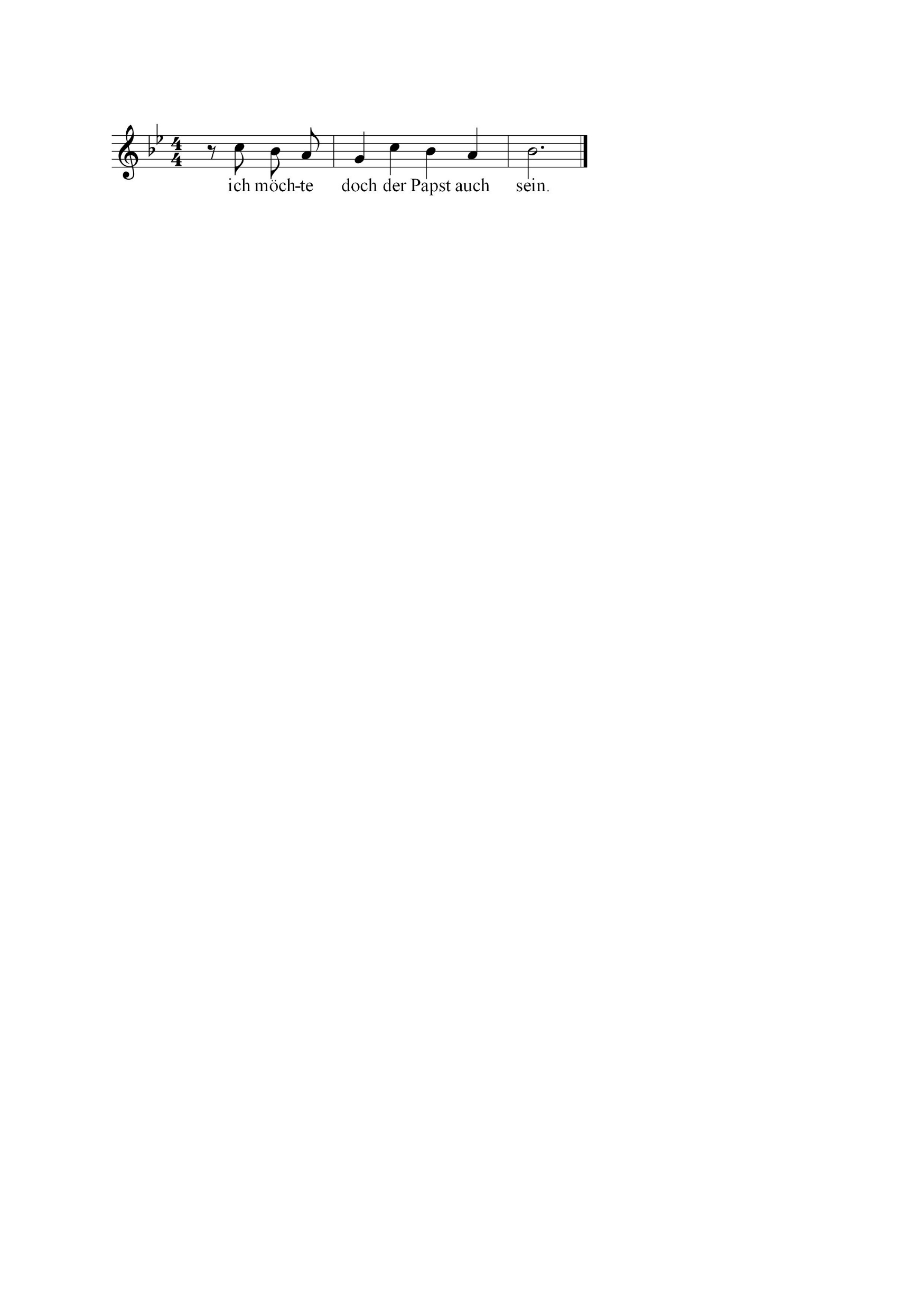 B = do
re         do      ti              la         re         do           ti                  do
Grundton – Leitton - Grundton
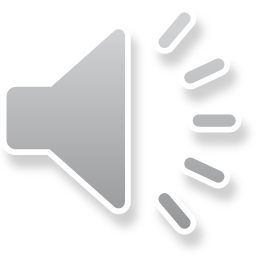 Melodien mit Leittonformeln 2
Gis = ti, A = do
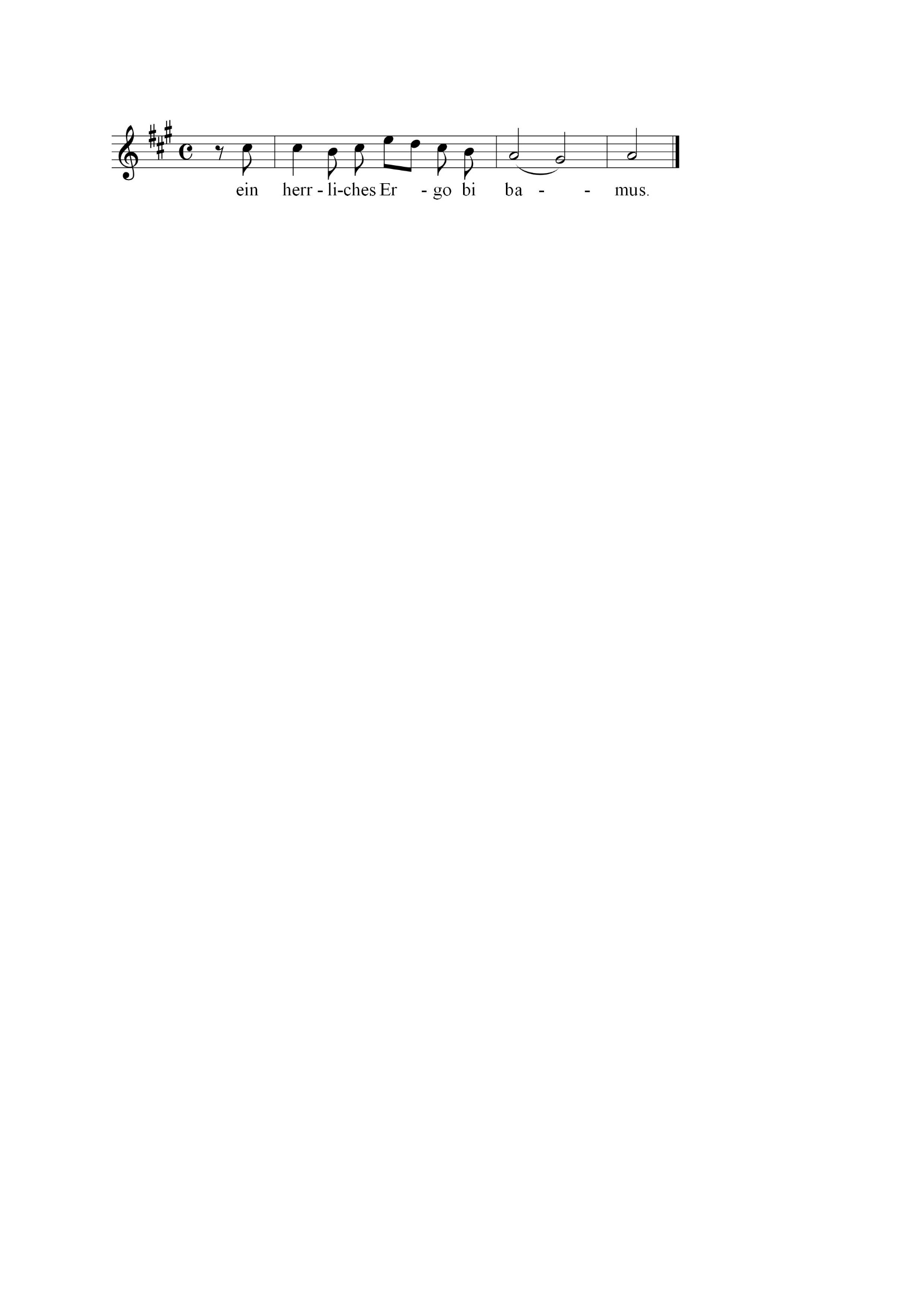 mi        mi          re   mi     so   fa     mi    re          do           ti                  do
Grundton – Leitton -Grundton
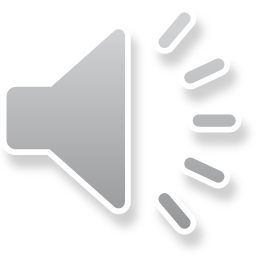 Melodien mit Leittonformeln 3
„Grad aus dem Wirtshaus“, S. 350
Aufstieg vom Dominantton
Gis = ti,A = do
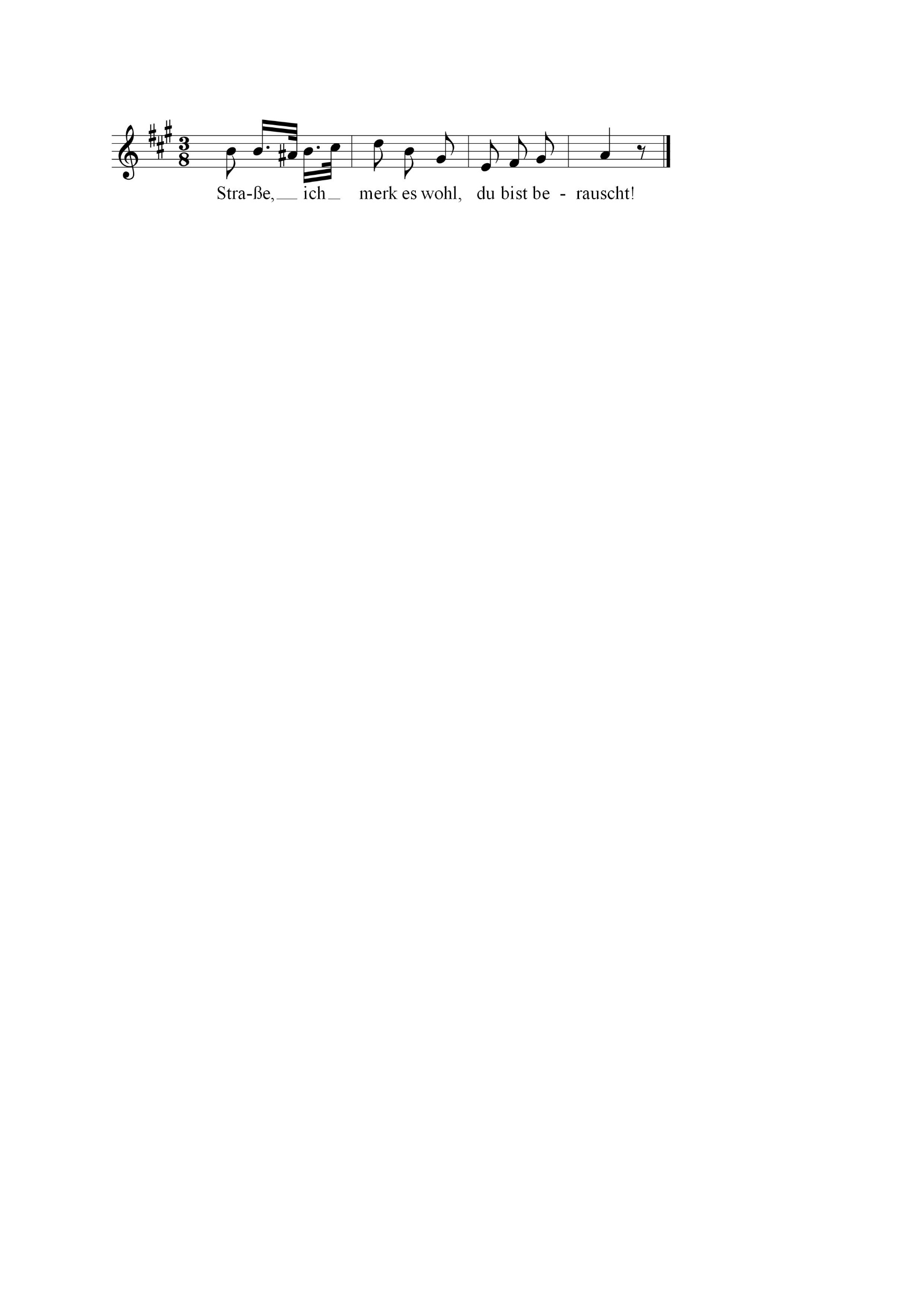 re   re      di  re     mi        fa     re     ti            so     la    ti               do
di = erhöhtes do, eingeschobener
Leitton
Töne des Dominantseptakkords (V7) so ti re fa
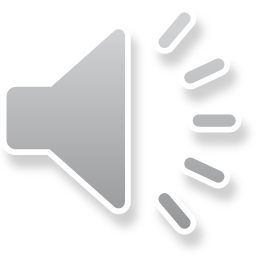 Melodien mit Leittonformeln 4
„Heidelberg, du Jugendbronnen“, S. 351
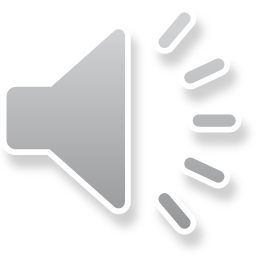 kleine Punktierung
große Punktierung
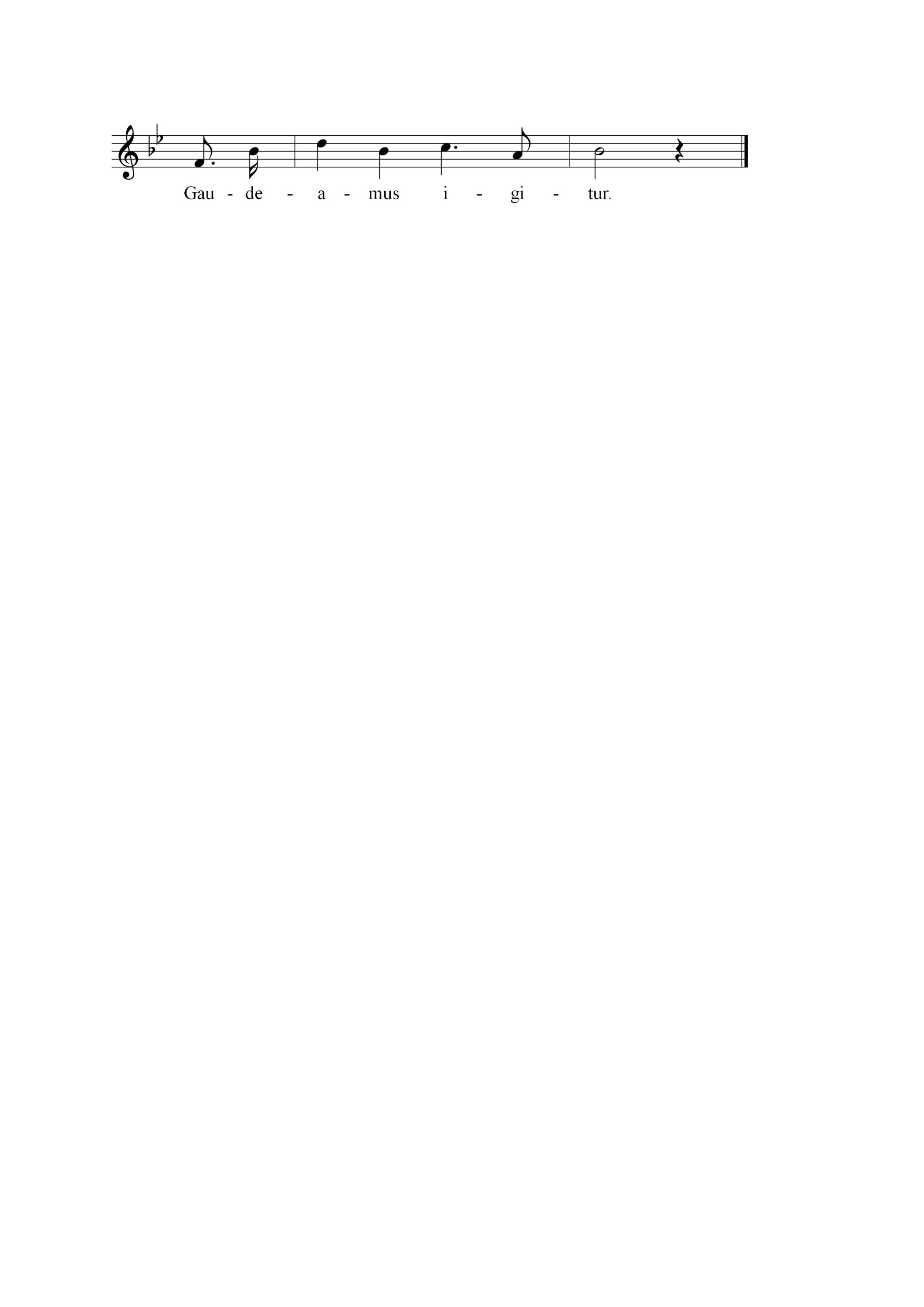 B = do
so             do                mi             do             re                   ti                    do
Zickzackformel Tonika (do-mi-so) – Dominante (so-ti-re) – Tonika (do)
Töne des Tonika-Dreiklangs do mi so
in unsittlicher Reihenfolge
Melodien mit Leittonformeln 5
Mozart, Trinkkanon, S. 348
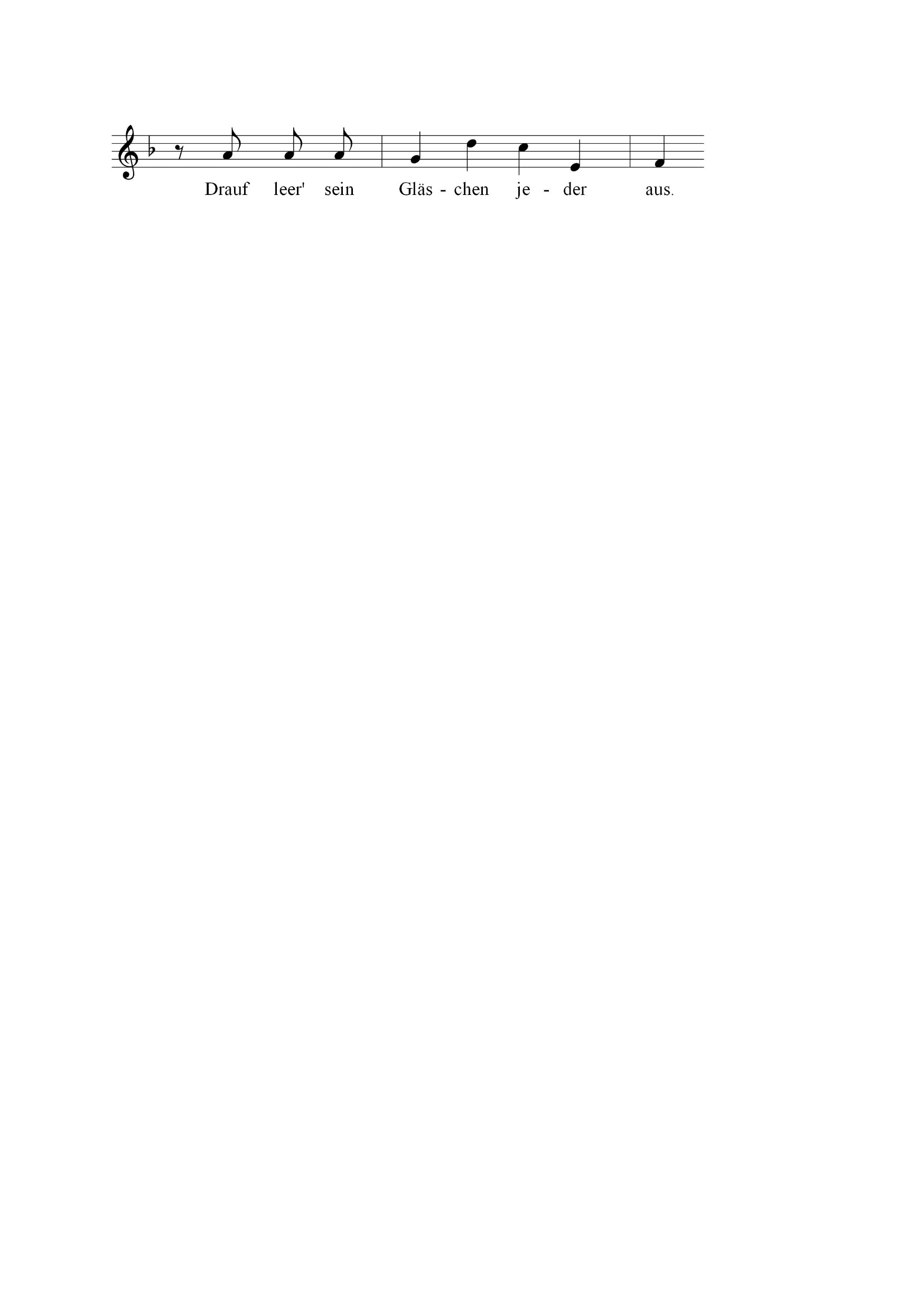 B = fa, F = do
mi           mi          mi               re             la        so            ti                 do
Leitton im Sprung von oben
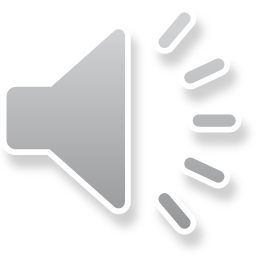